«Відкрийте чарівні двері добра і довіри»
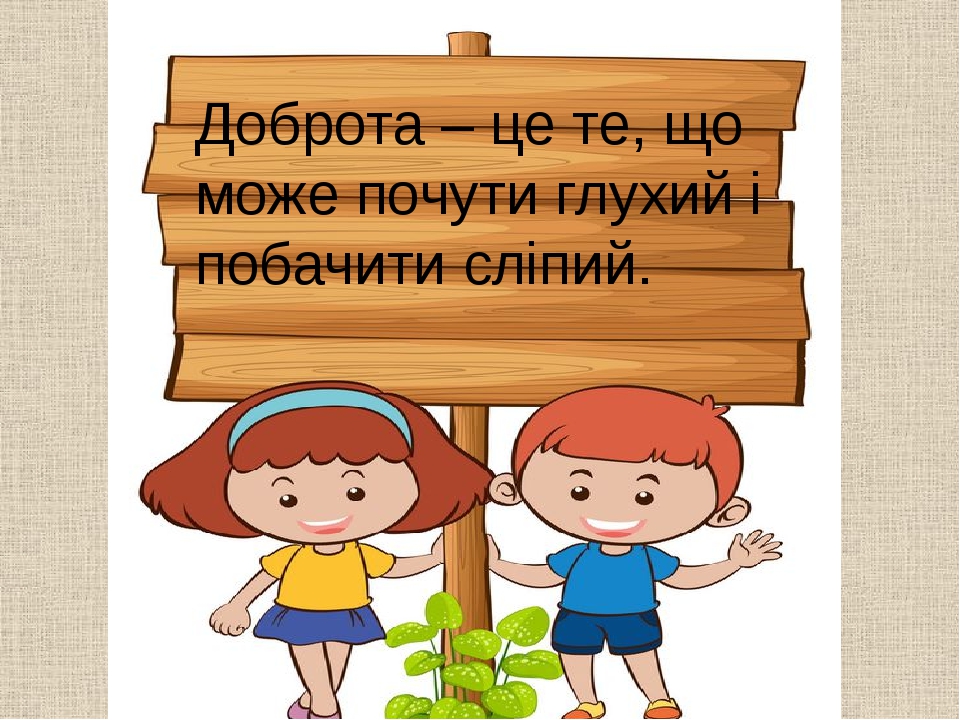 Підготували учні 
Кобринівського НВК
«ДНЗ –ЗОШ I-III ступенів»
Тальнівського району
Черкаської області
Доброта –це перш за все діло. До того ж справжній добрий вчинок завжди робиться безкорисливо. 
Добрі вчинки приносять радість 
не тільки оточуючим людям, 
але і тому, хто їх робить. 
Тому нашим девізом є слова
 «Добра справа – кожен день», своєю активною та сумлінною працею це ми підтверджуємо щоденно у шкільній та позашкільній роботі.
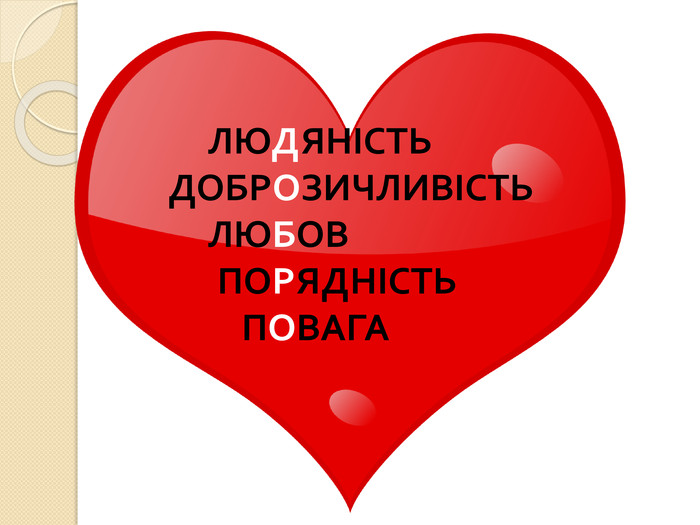 Участь до дня Захисту тварин
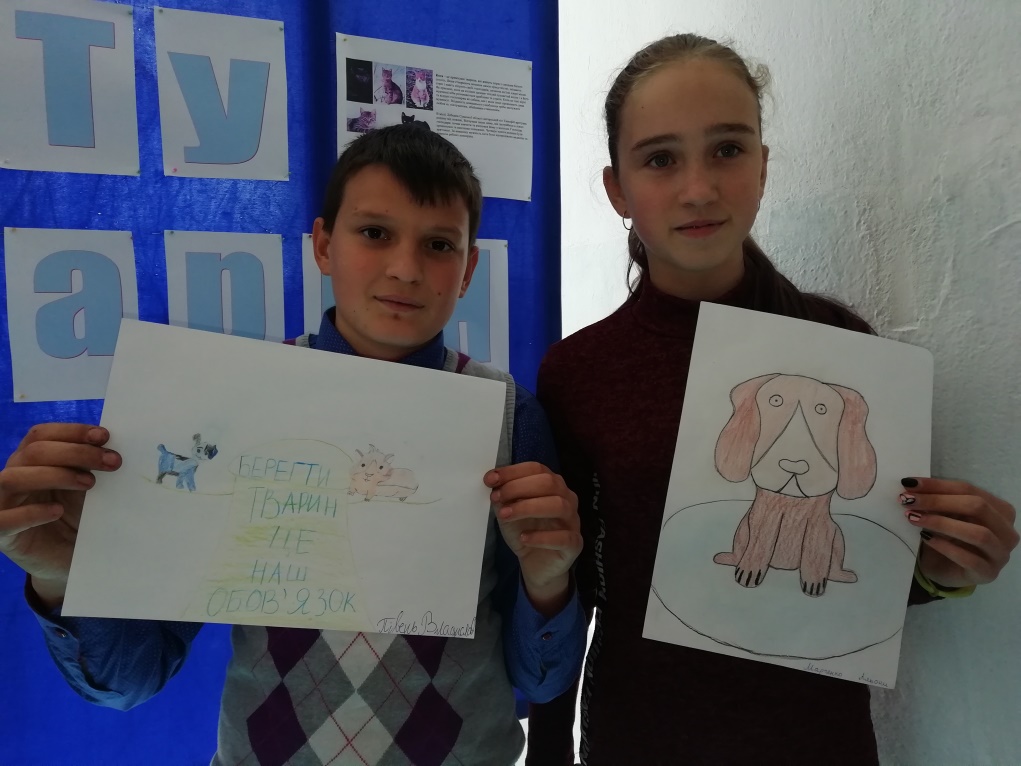 Патріотичні акції,флешмоби
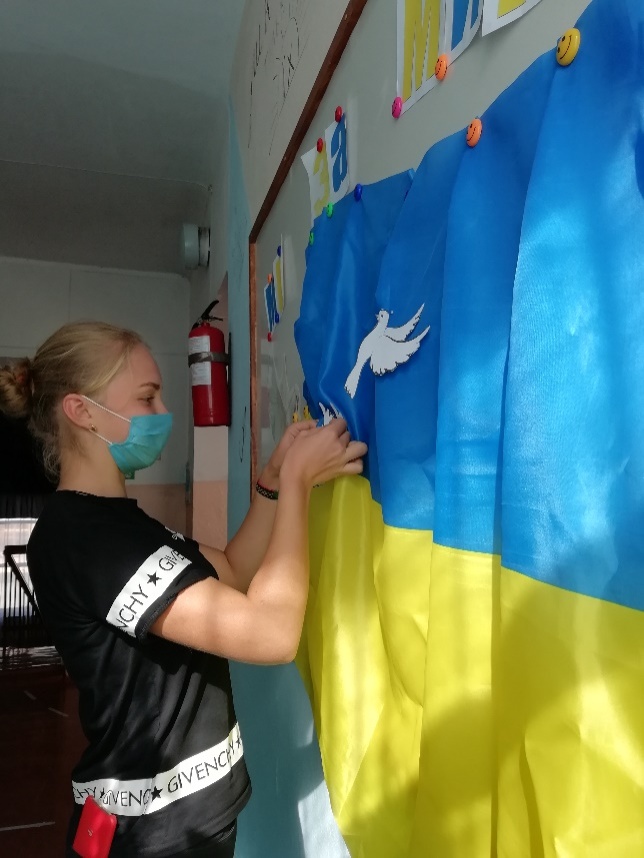 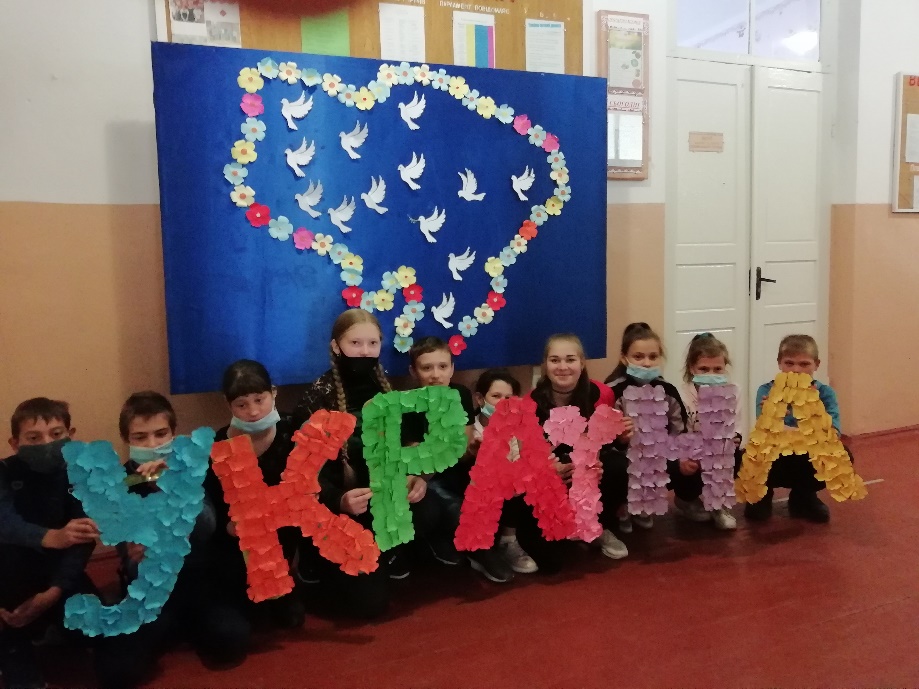 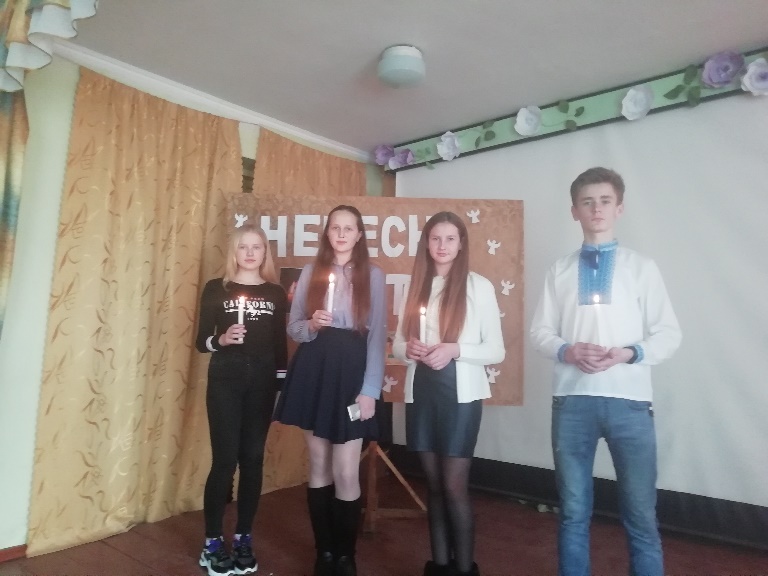 Прибираня біля Монумента слави
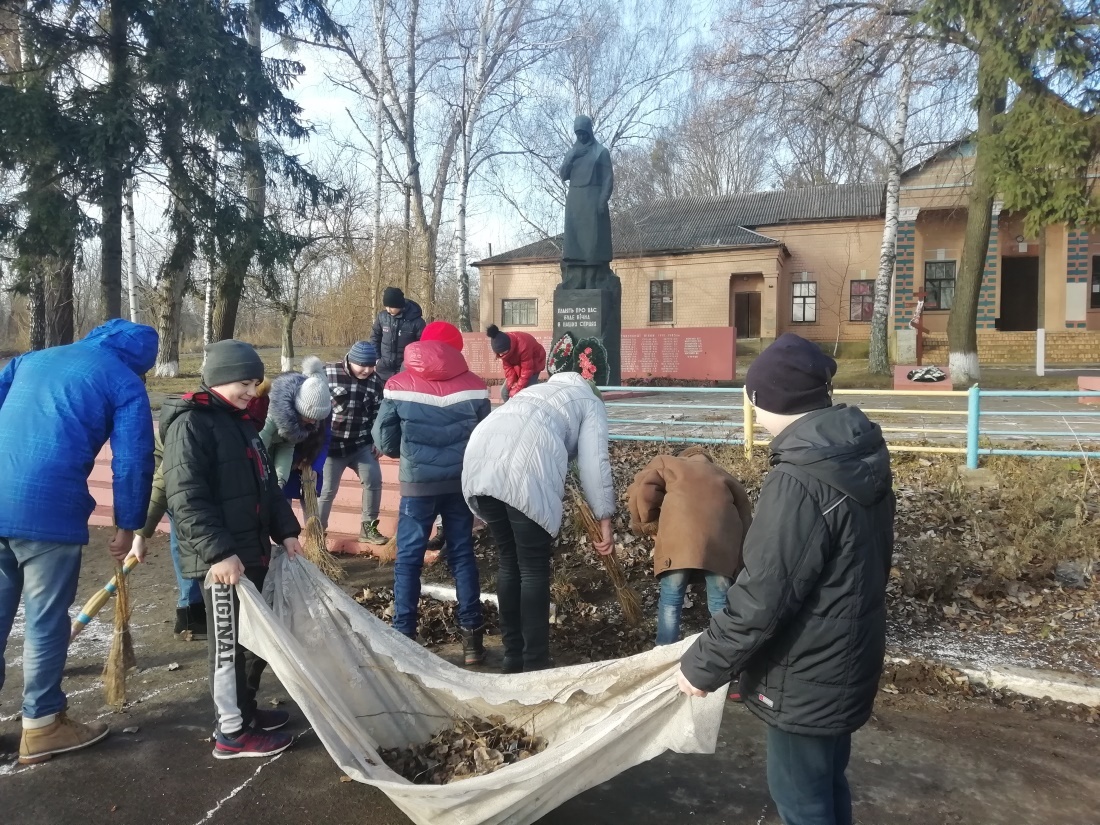 с. Кобринова Гребля
с.Кобринове
Благоустрій пришкільної території
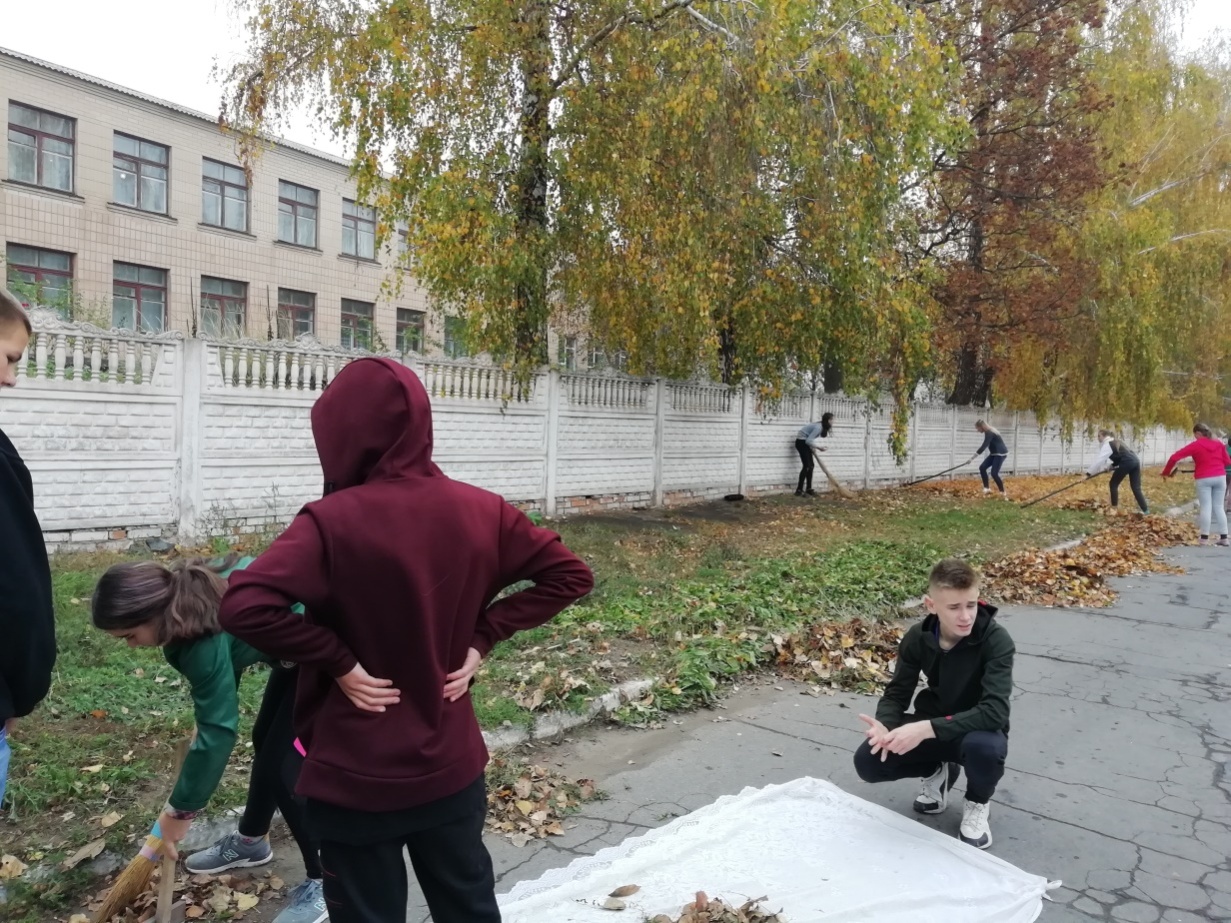 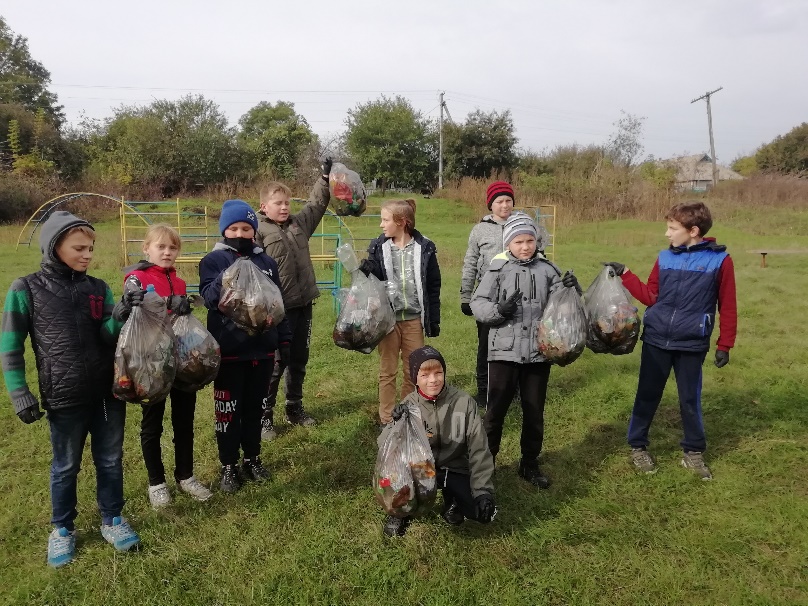 Вітання вчителів
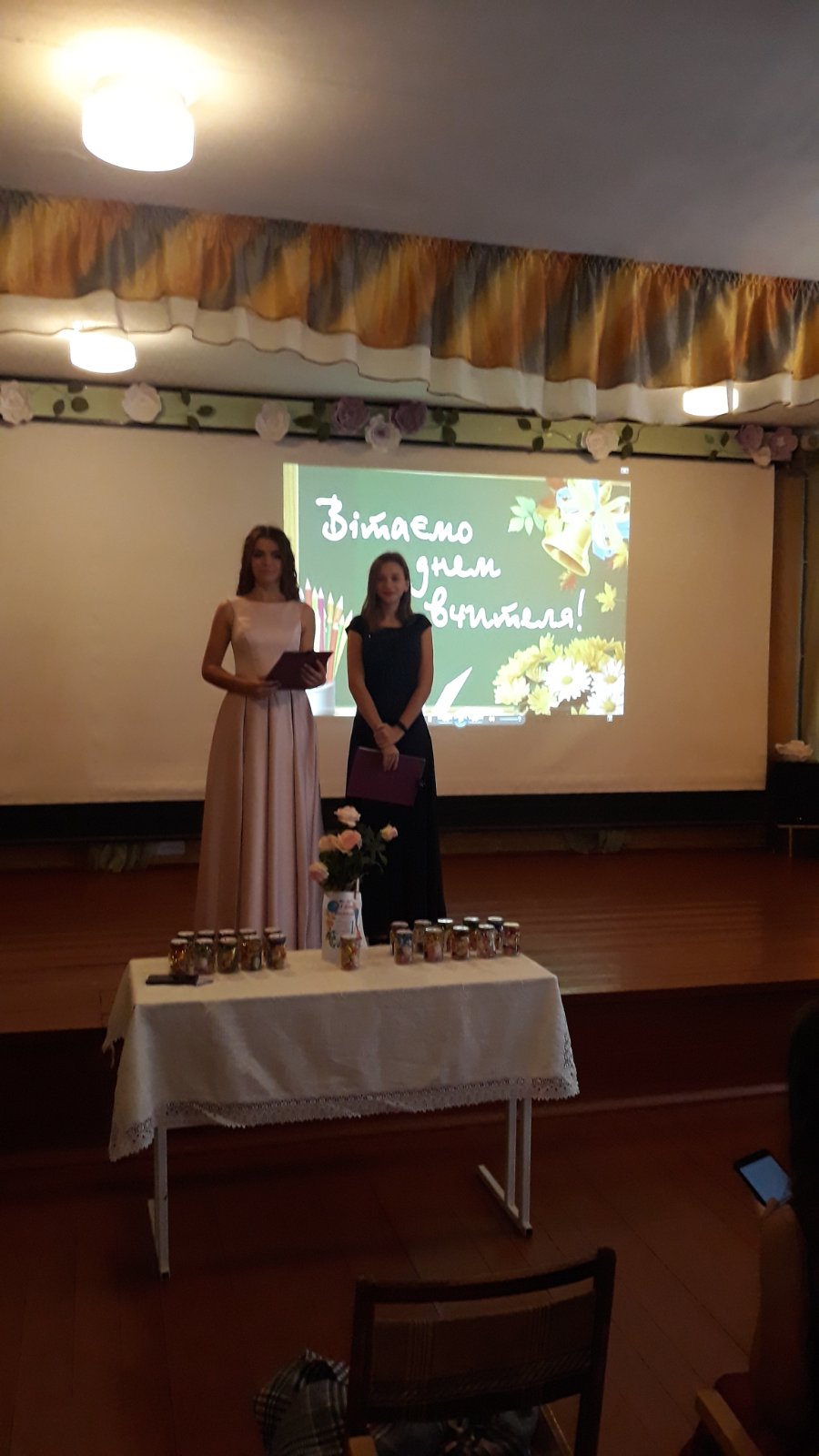 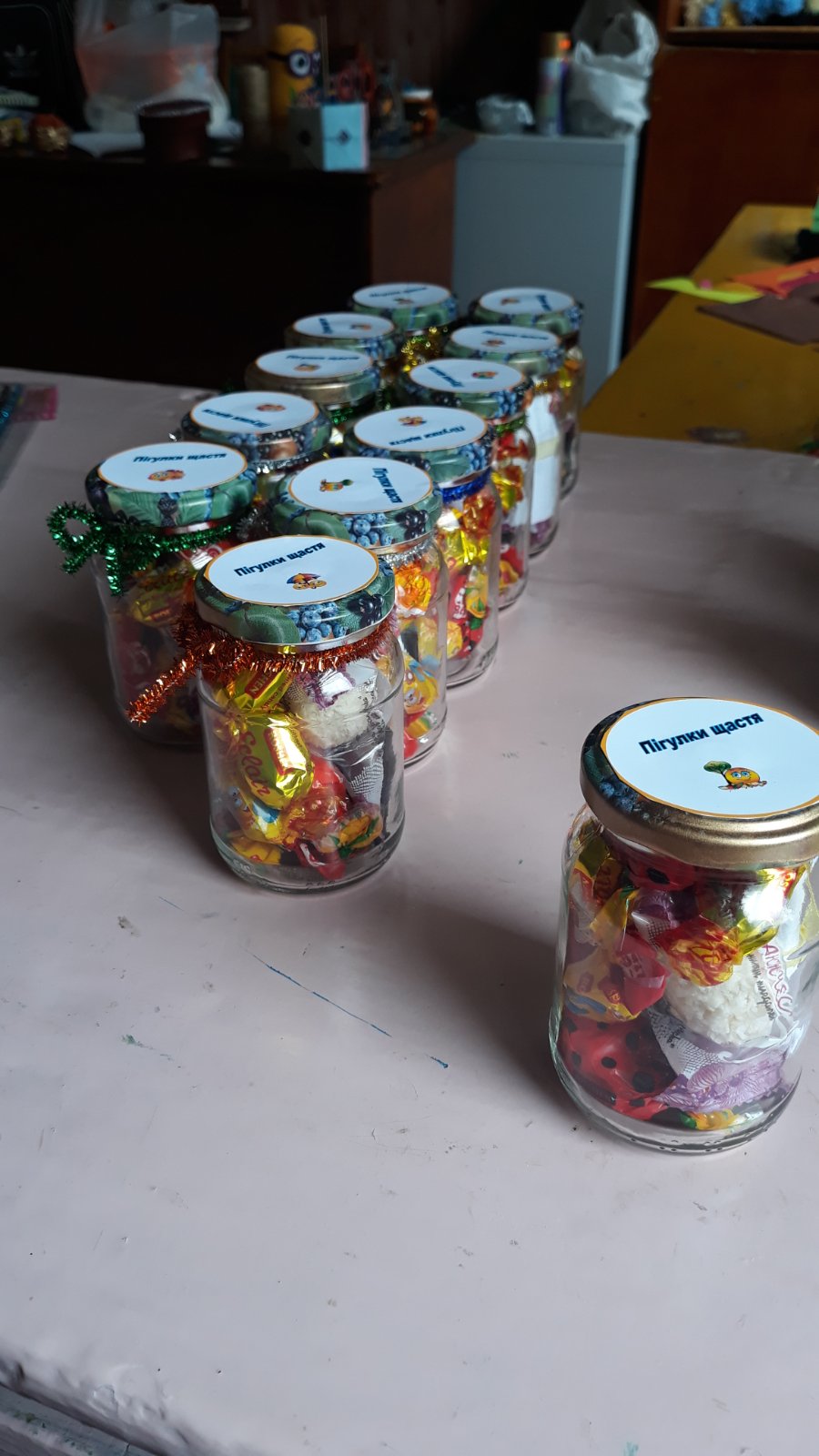 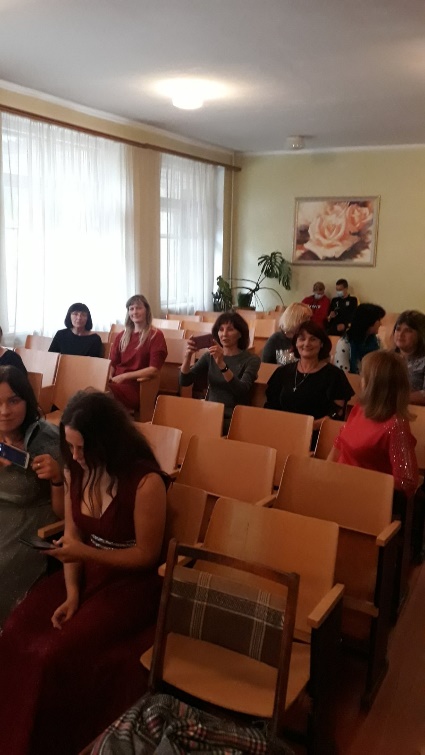 Акція «ГодівничкА»
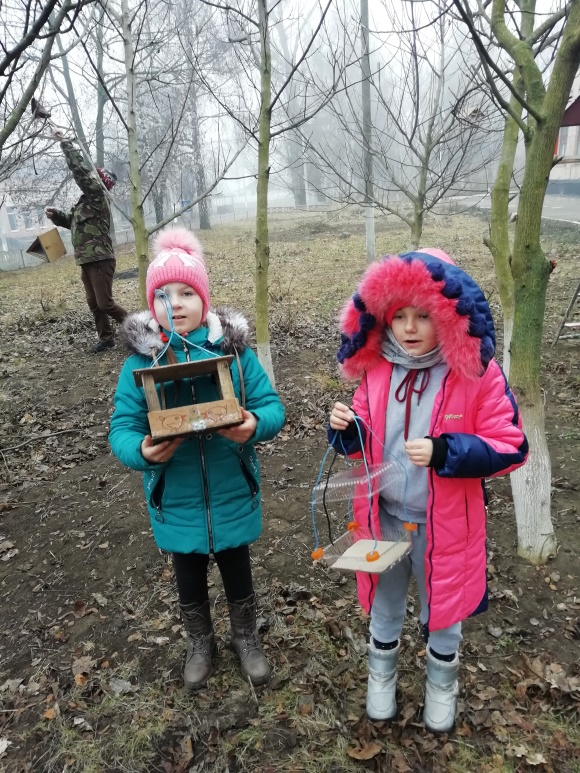 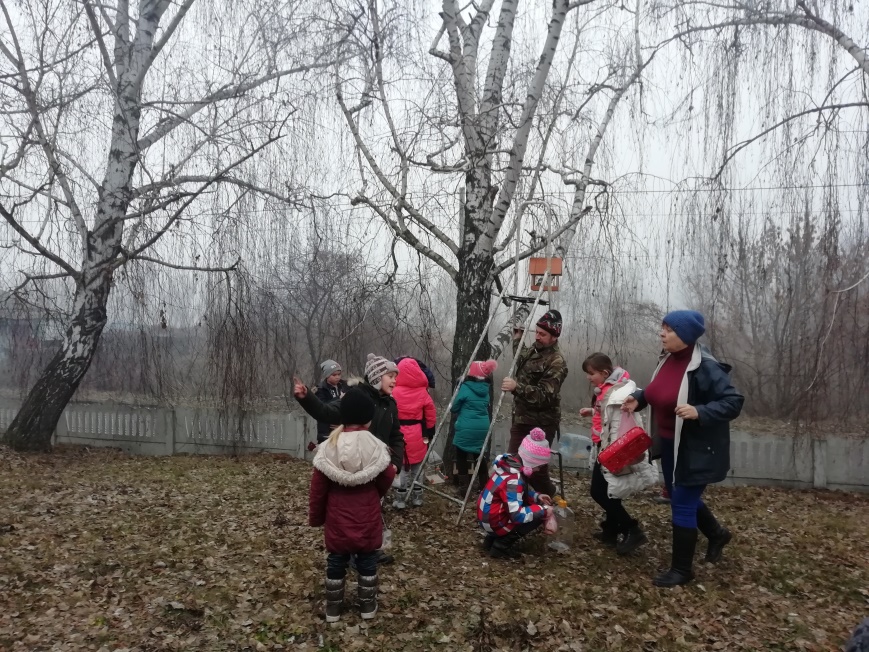 Ми за здоровий спосіб життя!
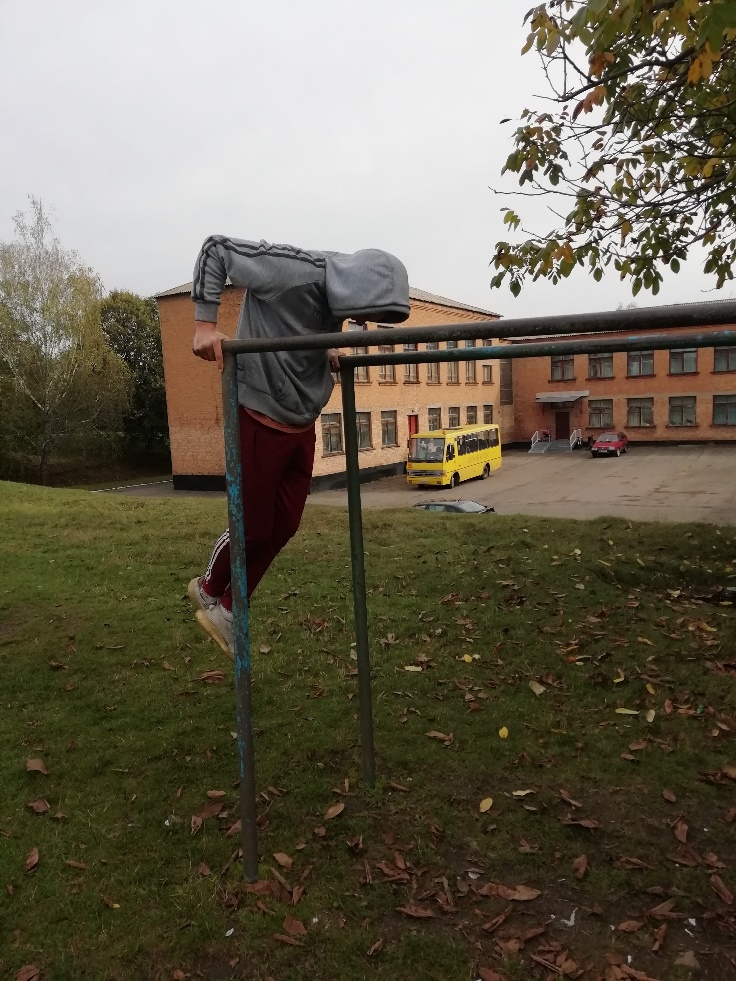 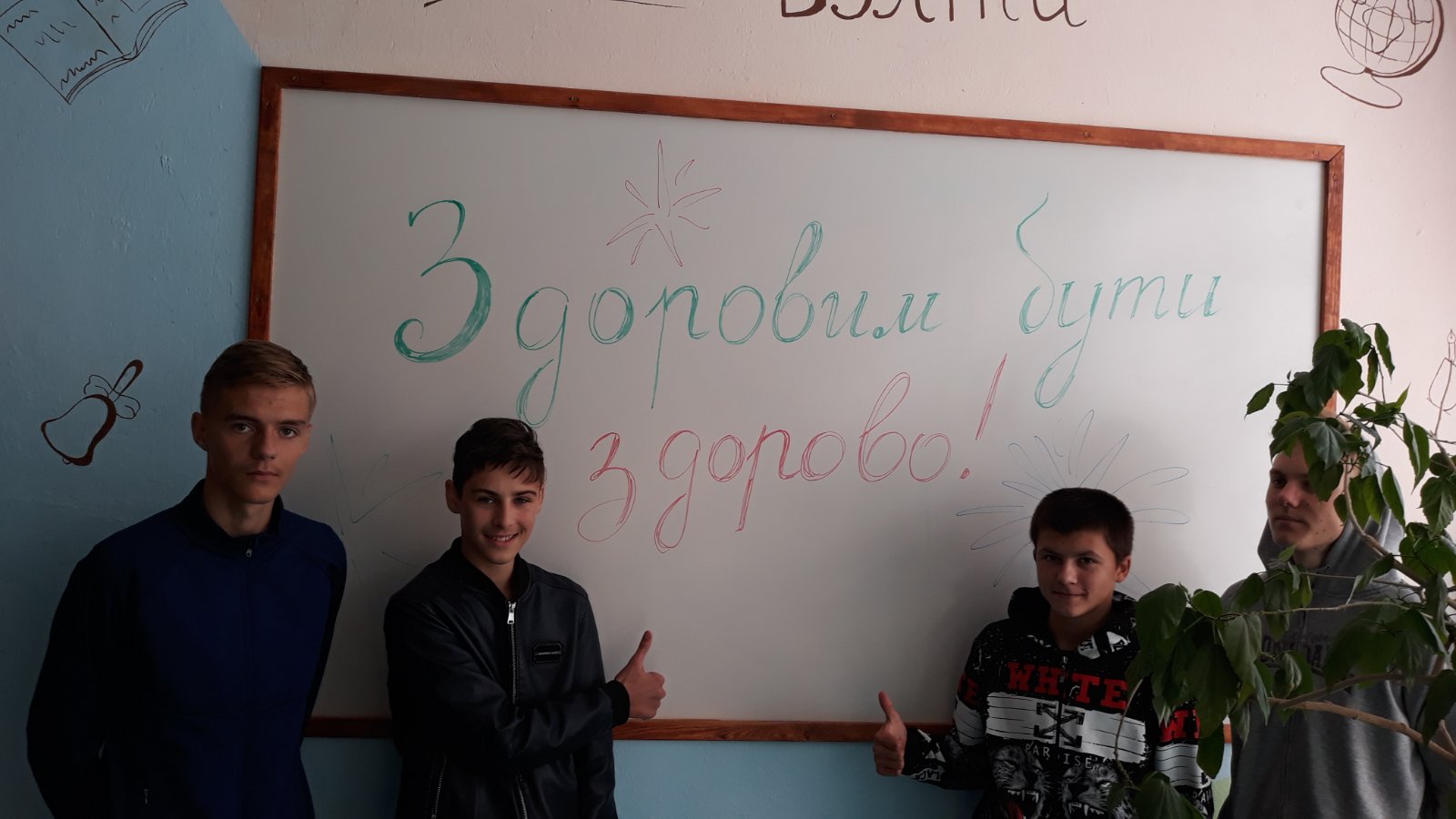 Прибирання біля могил невідомих солдатів
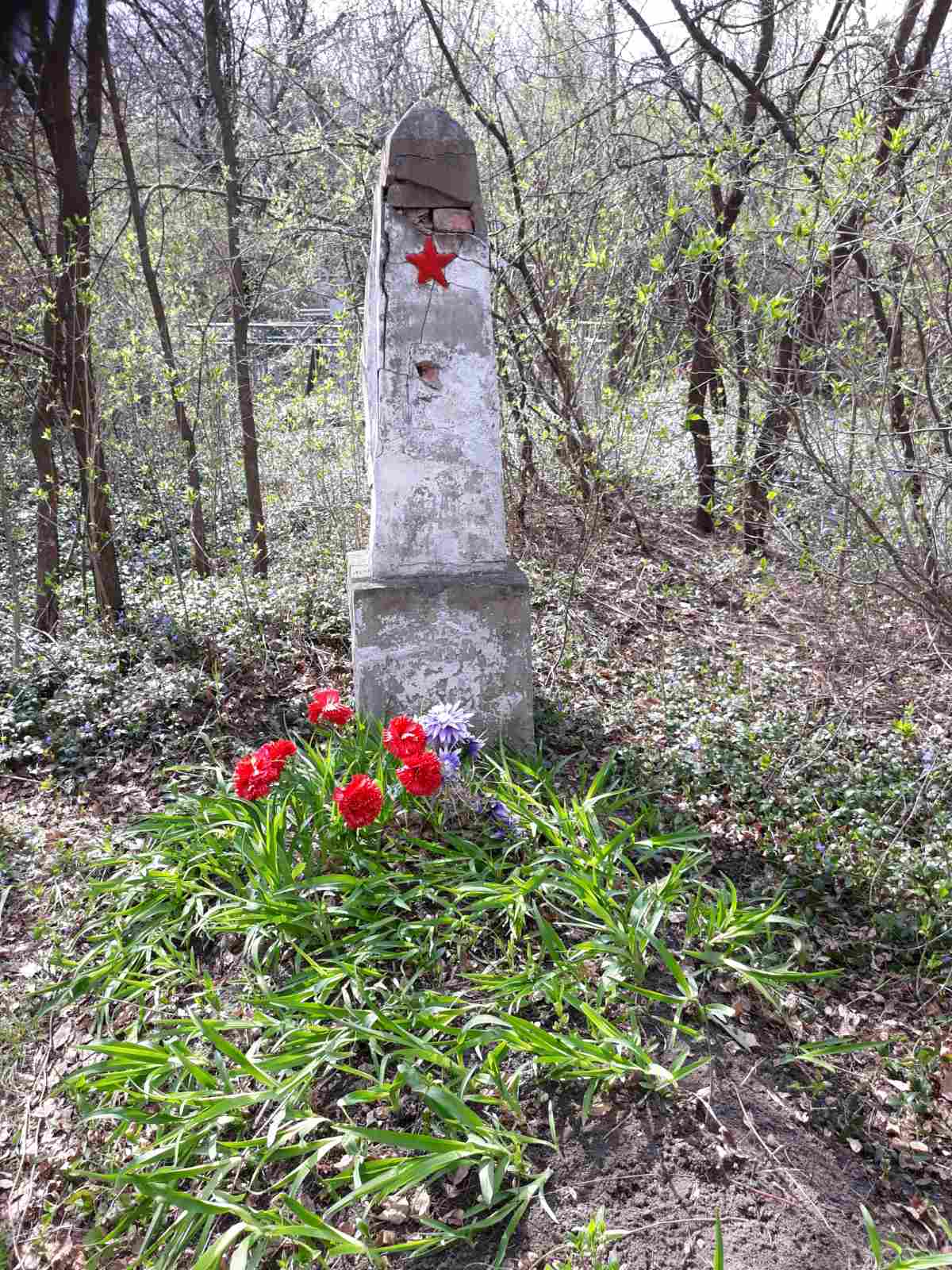 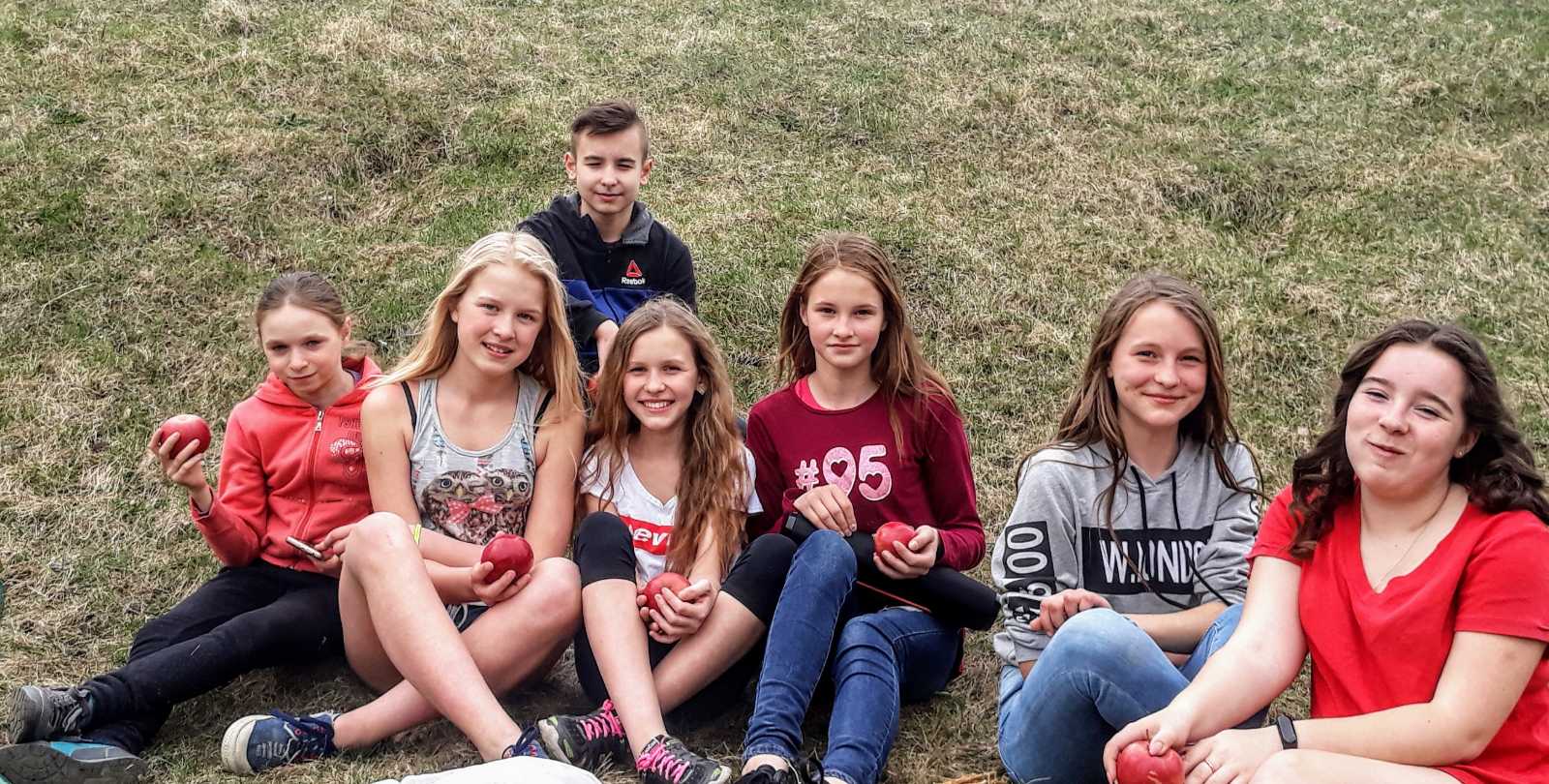 Діти з гостинцями
Творити добрі справи — це приємно
І корисно для себе та для всіх.
Бо відчуваєш і тепло взаємне,
Та гарний настрій, і веселий сміх.
Приємно завжди дружно працювати:
Прибрати, посадити деревце,
Будиночок в саду розмалювати.
Комусь сказати лагідне слівце…
Робота спільна завжди всіх єднає,
Дає наснагу й сили додає.
І навички, та творчість розвиває,
І добре, як така робота є.
Тому завжди робіть хороші справи:
Дерева й квіти на Землі садіть,
Малюйте, шийте й не чекайте слави,
А в творчих справах радісно живіть!
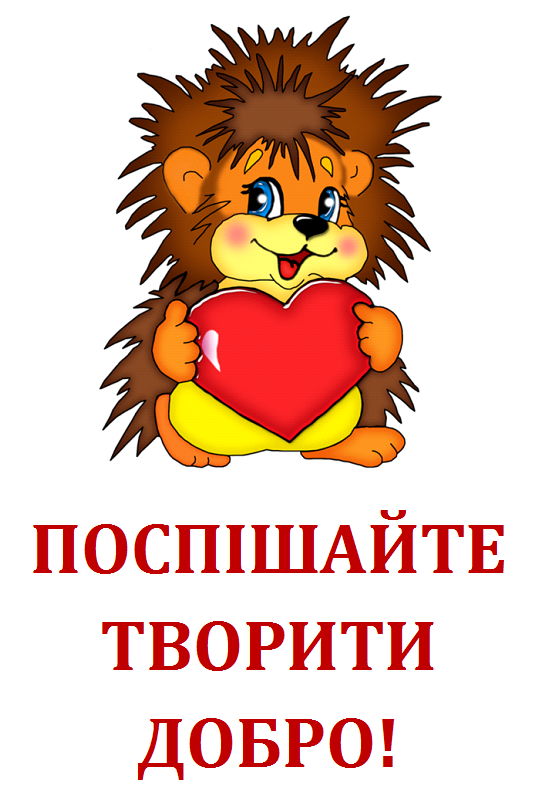